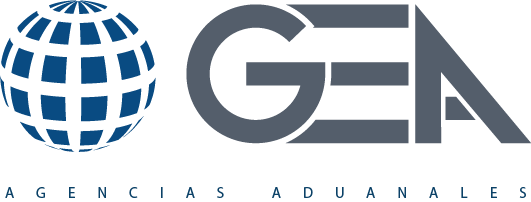 B O L E T I N   INFORMATIVO
CIRCULARES  Y PUBLICACIONES DEL
 DIARIO OFICIAL DE LA FEDERACION

MAS RELEVANTES DEL DIA
17 de Junio  de 2024
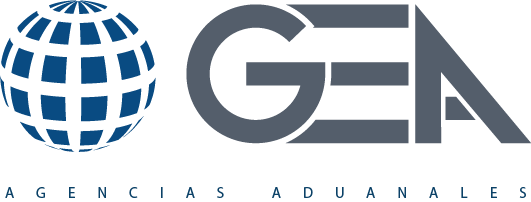 El Banco de México, con fundamento en los artículos 8o. de la Ley Monetaria de los Estados Unidos Mexicanos; 35 de la Ley del Banco de México, así como 8o. y 10 del Reglamento Interior del Banco de México, y según lo previsto en el Capítulo V del Título Tercero de su Circular 3/2012, informa que el tipo de cambio obtenido el día de hoy fue de $18.5385 M.N. por un dólar de los EE.UU.A.
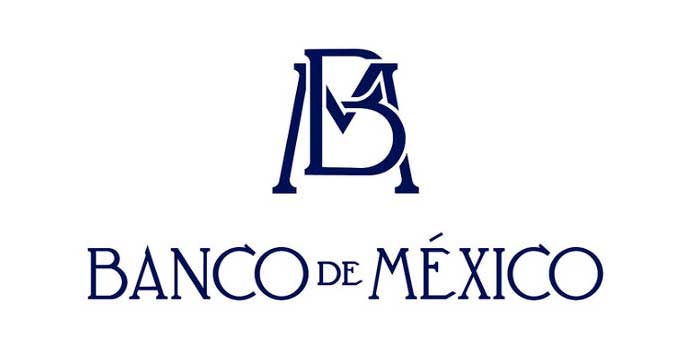 Validez de las resoluciones de Avisos Automáticos de Importación de Productos Siderúrgicos.
Hacemos de su conocimiento que el Servicio Nacional de Información de Comercio Exterior(SNICE), dio a conocer a través de su portal el Oficio No. 516.2024.1811 referente a "Validez de las resoluciones de Avisos Automáticos de Importación de Productos Siderúrgicos .“
 
Las solicitudes que ingresaron antes del 17/06/2024, en autorizaciones que se emitan, aparecerá el siguiente apartado sin datos NICO y precio unitario, los cualesdeberán estar contenidos en el apartado "Descripción de la mercancía"
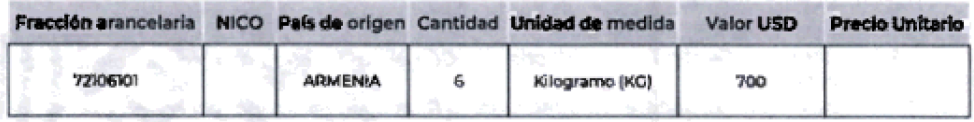 Las solicitudes que ingresaron a partir del 17/06/2024, en autorizaciones que se emitan, aparecerá el siguiente apartado con datos de NICO y precio unitario y ya no será necesario que dicha información se encuentre en el "Descripción de la mercancía", como se muestra a continuación:
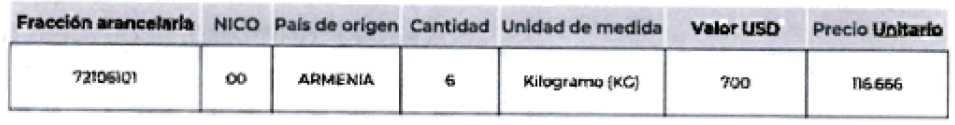 RESOLUCIÓN QUE MODIFICA EL ANEXO 4 DE LA DIVERSA QUE ESTABLECE EL MECANISMO PARA GARANTIZAR EL PAGO DE CONTRIBUCIONES EN MERCANCÍAS SUJETAS A PRECIOS ESTIMADOS POR LA SECRETARÍA DE HACIENDA Y CRÉDITO PÚBLICO
Se reforma el anexo 4 de precios estimados de los sectores textil y confección quecomprende 757 fracciones arancelarias con 1307 Números de Identificación Comercial de la“Resolución que establece el mecanismo para garantizar el pago de contribuciones enmercancías sujetas a precios estimados por la Secretaría de Hacienda y Crédito Público”,quedado de la siguiente manera:


715 aumenta su valor de precio estimando
18 disminuyen su valor de precio estimado
24 quedan con el mismo valor de precio estimado